1
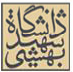 C   U   D   A
ompute
nified
evice
rchitecture
Presented By:
Maryam Haghani
Spring 2013
2
CUDA & CUDA-Capable Systems
Compute Unified Device architecture
3
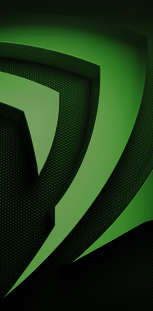 What Is CUDA?
A parallel computing platform and  programming model invented by
     NVIDIA, introduced In November 2006.

Enables dramatic increases in computing performance by harnessing the power of the graphics processing unit (GPU).

Designed to Support Various Languages and APIs.
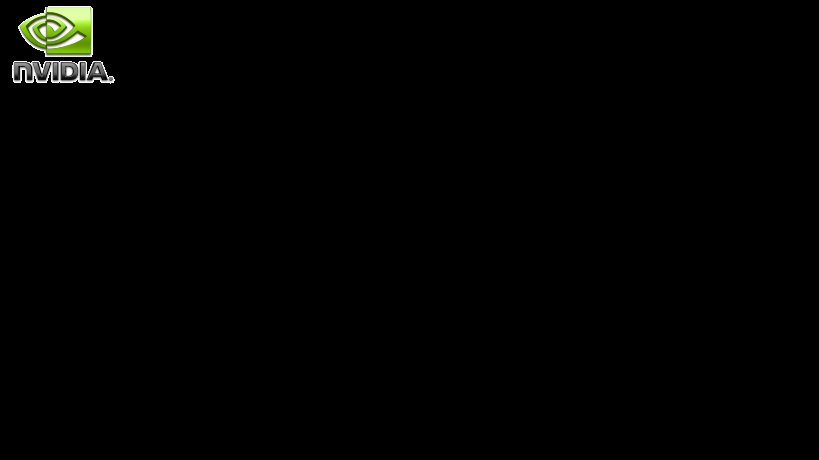 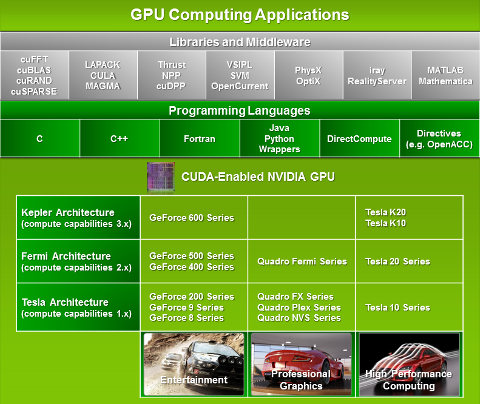 Compute Unified Device architecture
5
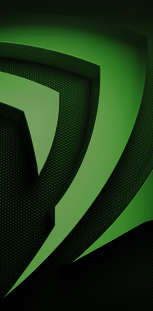 CUDA(cont.)
Abstractions provide fine-grained data parallelism and thread parallelism, nested within coarse-grained data parallelism and task parallelism. 
Can partition the problem into coarse sub-problems that can be solved independently in parallel by blocks of threads, and each sub-problem into finer pieces that can be solved cooperatively in parallel by all threads within the block.
Compute Unified Device architecture
6
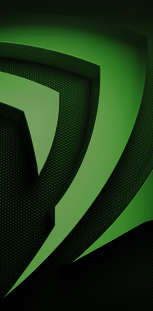 Goals
Provide a small set of extensions to standard programming languages, like C, that enable a straightforward implementation of parallel algorithms. 

     With CUDA C/C++, programmers can focus        on the task of parallelization of the algorithms rather than spending time on their implementation.
Compute Unified Device architecture
7
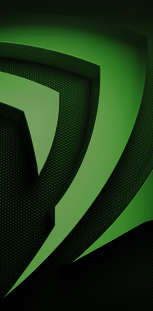 Goals (Cont.)
Support heterogeneous computation where applications use both the CPU and GPU.

     - Serial portions of applications are run on the CPU, and parallel portions are offloaded to the GPU.

    - The CPU and GPU are treated as separate devices that have their own memory spaces.
Compute Unified Device architecture
8
Compute Unified Device architecture
9
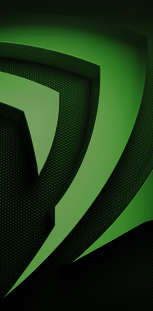 When to Use CUDA?
If you're going to move a lot of data and do only a little bit of computation on that data, CUDA or GPU computing probably isn't a   great fit for your problem.

 Generally, the most successful GPU computing have a high ratio of computation    
    to communication.
Compute Unified Device architecture
10
GPUs vs. CPUs
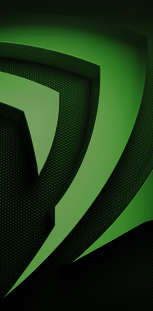 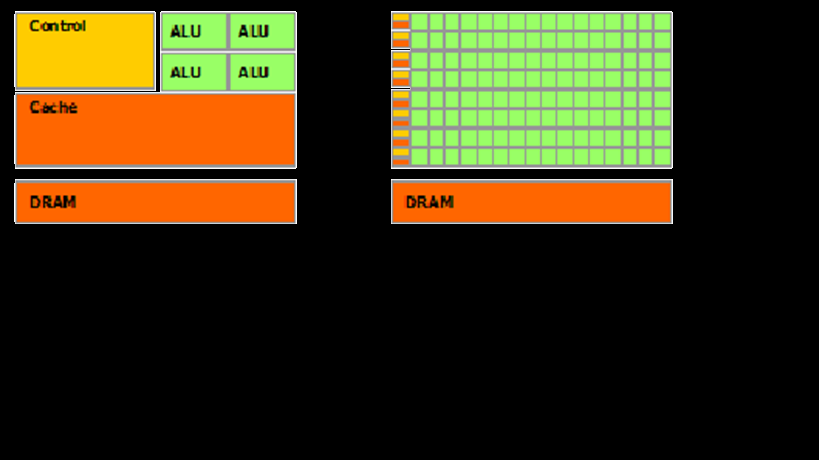 CPU                                                                GPU
well-suited for problems that can be expressed as data-parallel computations

designed such that more transistors 
are devoted to data processing rather than data caching and flow control.

optimize for throughput
   for more computation being performed per second
serial or modestly parallel parts in host C code to run on CPU.

optimize for latency
      - Try to minimize the time     elapsed of one particular task.

Sophisticated control
Compute Unified Device architecture
11
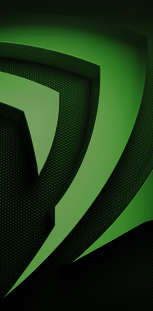 The difference between CPU and GPU threads?
GPU threads are extremely lightweight.

GPU threads have almost no creating overhead.

GPU needs more than 1000 threads for full occupancy
    - multiple core CPU can execute or create only a little threads.
Compute Unified Device architecture
12
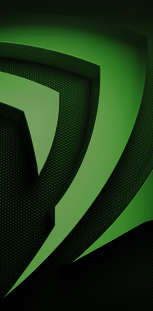 System Requirements
CUDA-capable GPU.

NVIDIA CUDA Toolkit.
    available at :
http://www.nvidia.com/content/cuda/cuda-downloads.html 

contains the driver and tools needed to create, build and
run a CUDA application as well as libraries, header files, 
CUDA samples source code, and other resources.

An IDE such as Microsoft Visual Studio 
2008 or 2010.
Compute Unified Device architecture
13
Verify Having a CUDA-Capable GPU
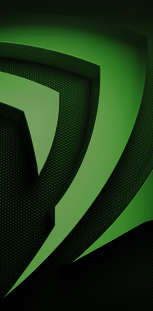 Find the vendor name and model of your graphics card.

 If it is an NVIDIA card that is listed in the link below, your GPU is CUDA-capable.
 http://www.nvidia.com/object/cuda_gpus.html
Compute Unified Device architecture
14
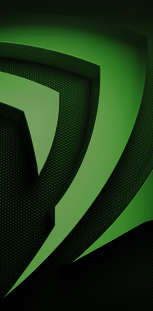 Compute Capability
The compute capability of a device is defined by a major revision number and a minor revision number.

Devices with the same major revision number are of the same core architecture. 

The major revision number is:
-    3 for devices based on the Kepler architecture.
2 for devices based on the Fermi architecture, and
 -  1 for devices based on the Tesla architecture.
Compute Unified Device architecture
15
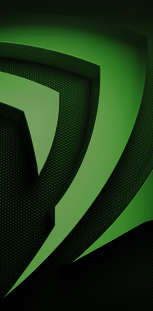 Compute Capability
The minor revision number corresponds to an incremental improvement to the core architecture, possibly including new features.
Compute Unified Device architecture
16
Throughput of Native Arithmetic Instructions
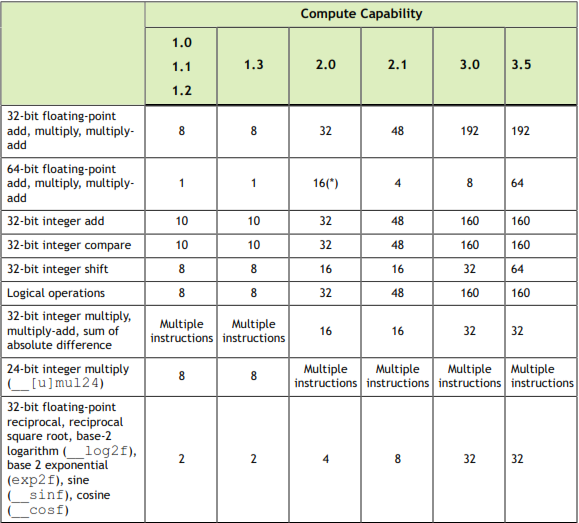 Operations per Clock Cycle per Multiprocessor
Compute Unified Device architecture
17
CUDA Programming Model
Compute Unified Device architecture
18
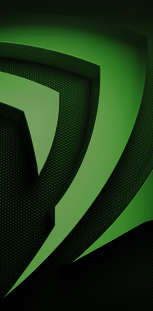 CUDA Thread Hierarchy
GPU can create numerous threads concurrently
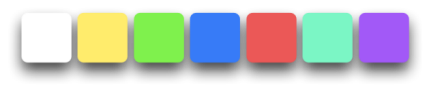 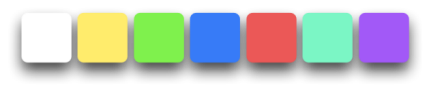 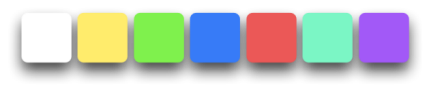 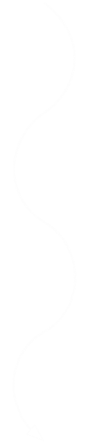 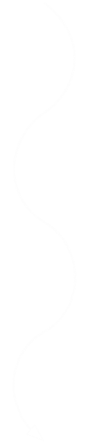 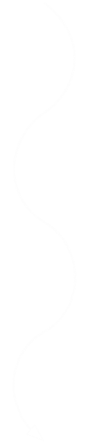 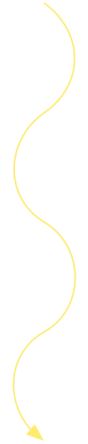 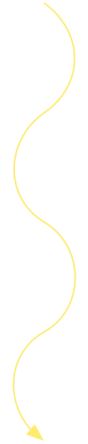 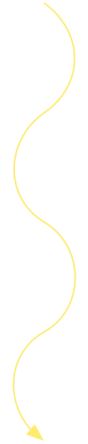 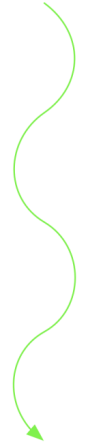 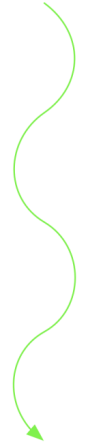 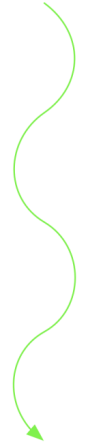 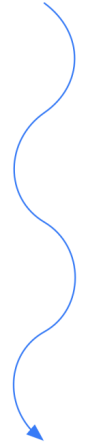 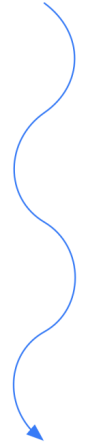 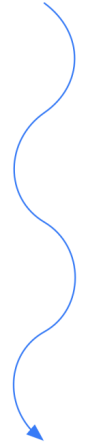 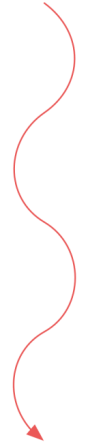 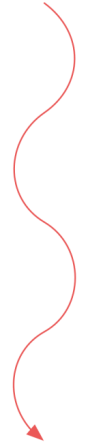 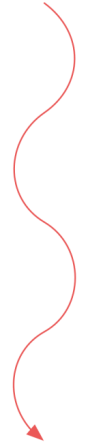 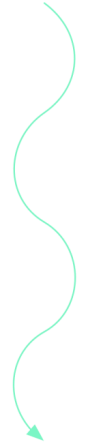 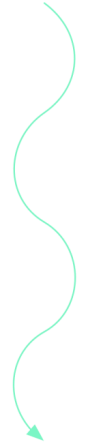 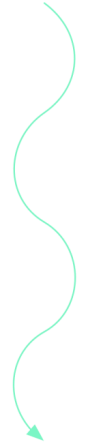 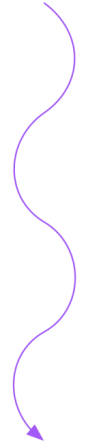 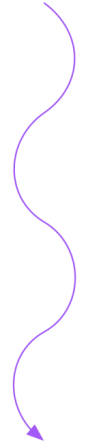 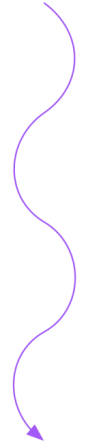 Compute Unified Device architecture
19
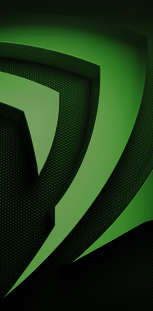 CUDA Thread Hierarchy(Cont.)
GPU can create numerous threads concurrently
 - all threads are divided into some blocks
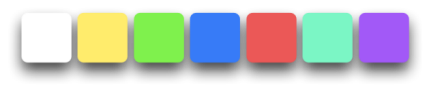 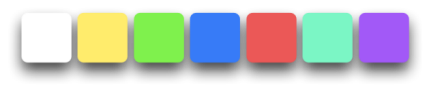 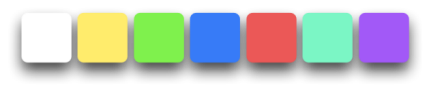 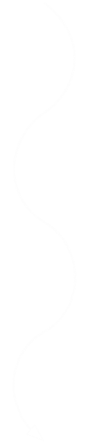 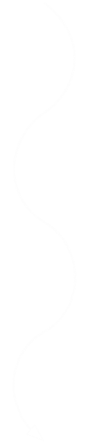 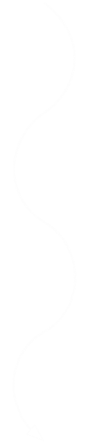 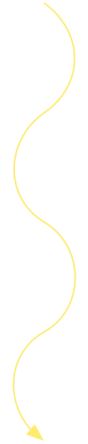 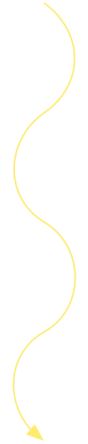 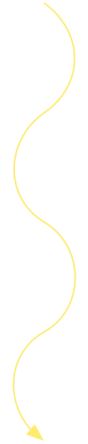 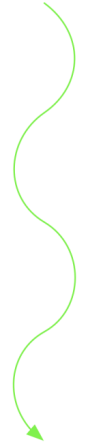 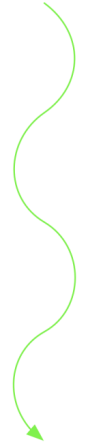 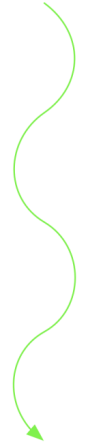 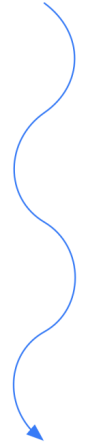 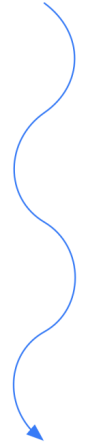 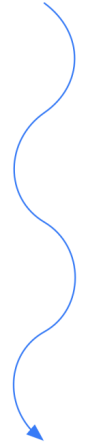 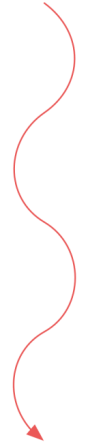 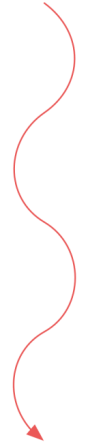 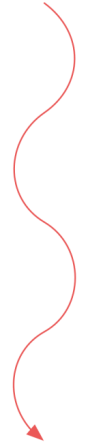 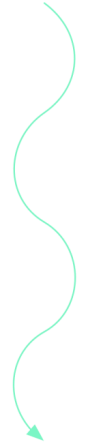 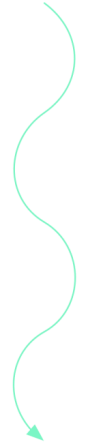 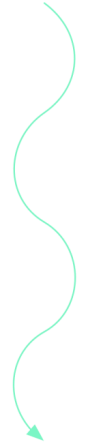 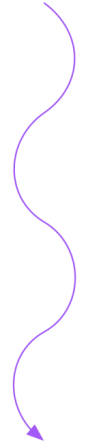 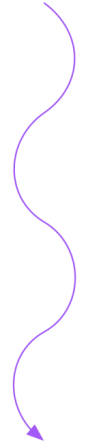 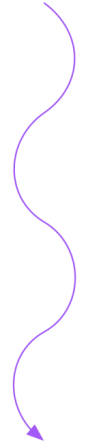 Compute Unified Device architecture
20
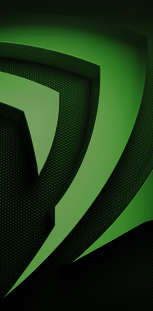 CUDA Thread Hierarchy(Cont.)
GPU can create numerous threads concurrently
 - all threads are divided into some blocks
 - all blocks are grouped into one grid
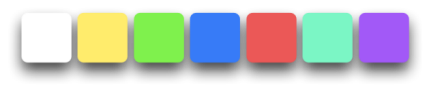 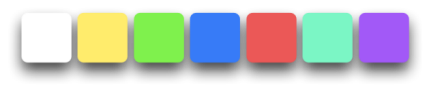 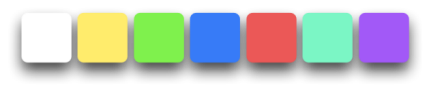 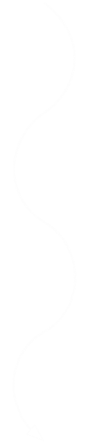 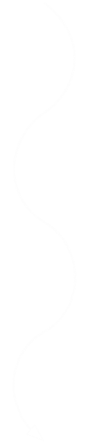 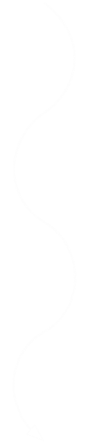 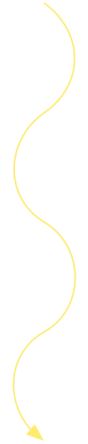 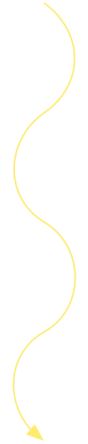 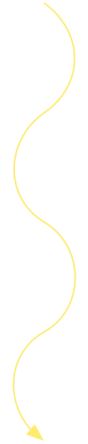 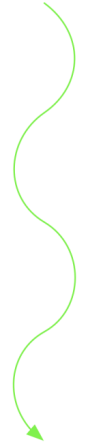 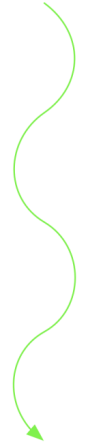 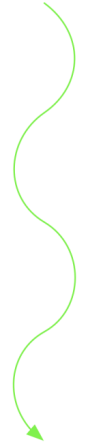 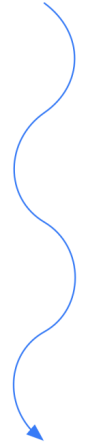 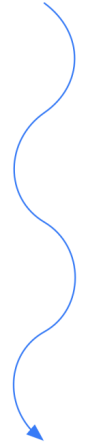 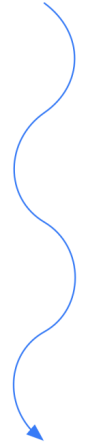 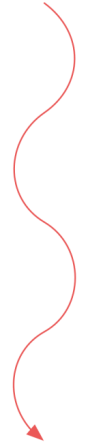 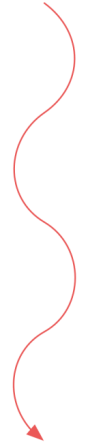 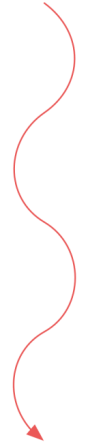 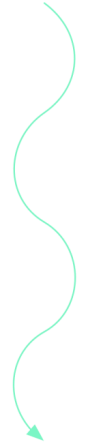 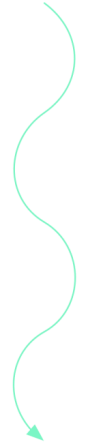 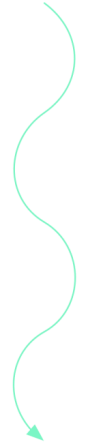 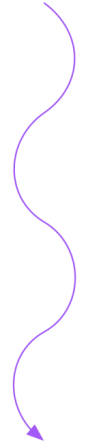 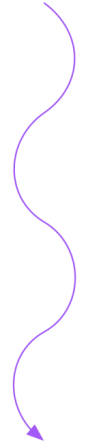 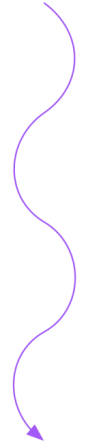 Compute Unified Device architecture
21
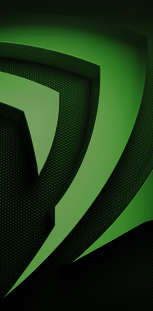 CUDA Thread Hierarchy(Cont.)
GPU can create numerous threads concurrently
 - all threads are divided into some blocks
 - all blocks are grouped into one grid
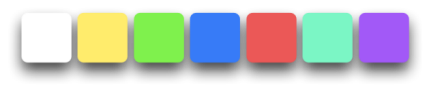 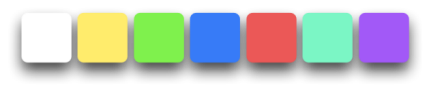 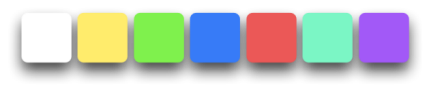 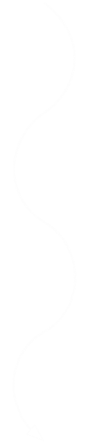 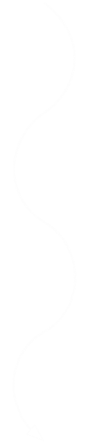 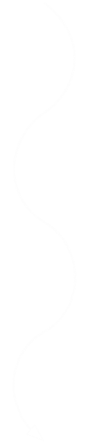 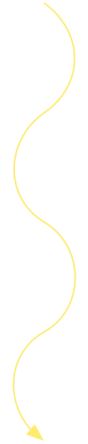 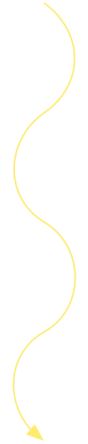 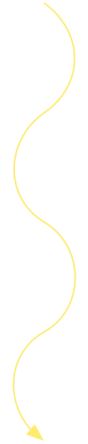 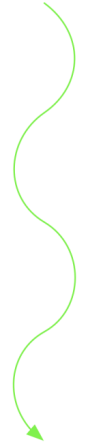 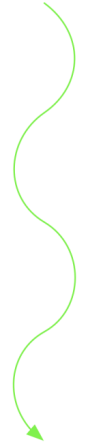 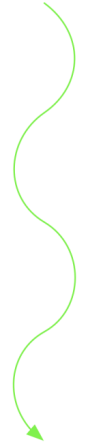 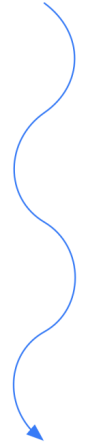 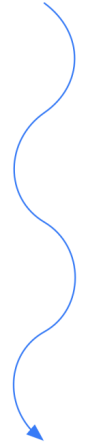 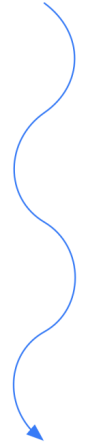 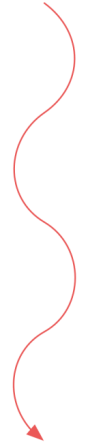 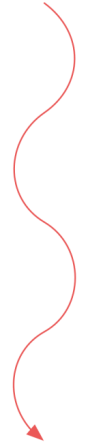 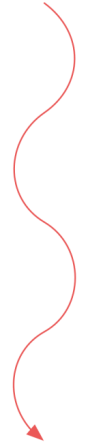 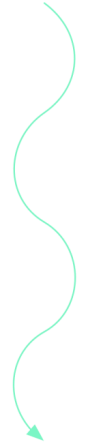 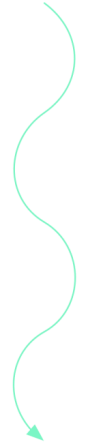 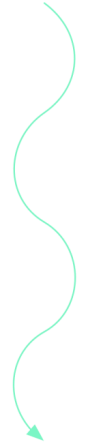 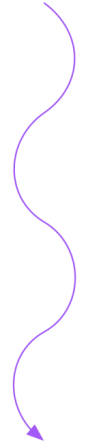 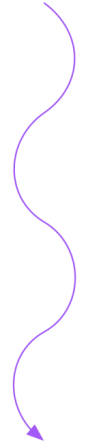 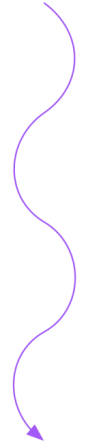 Compute Unified Device architecture
22
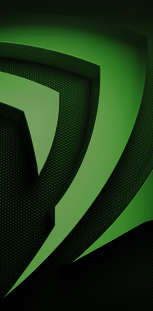 CUDA Thread Hierarchy(Cont.)
GPU can create numerous threads concurrently
 - all threads are divided into some blocks
 - all blocks are grouped into one grid
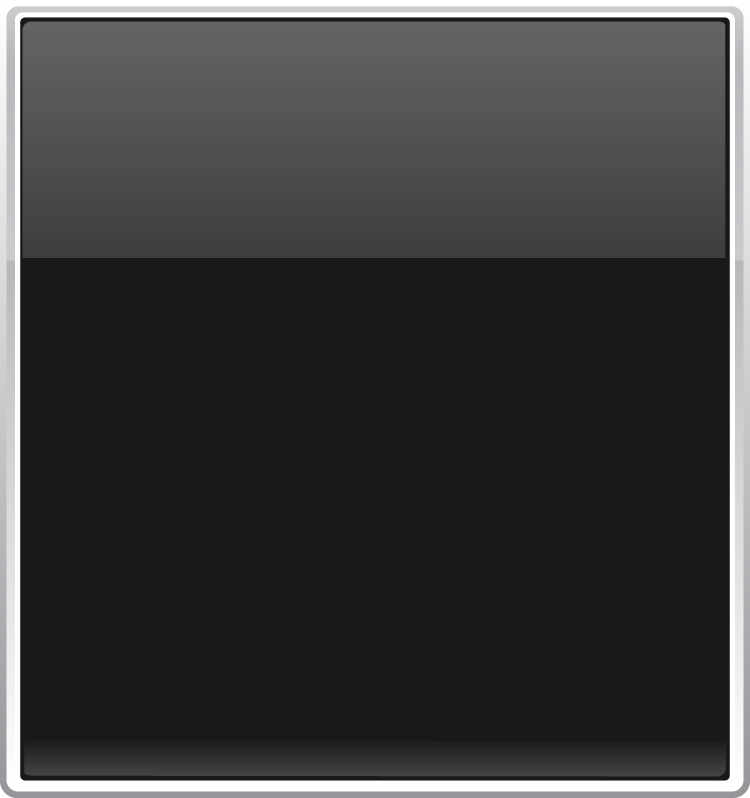 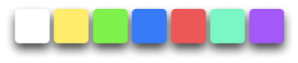 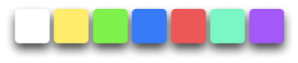 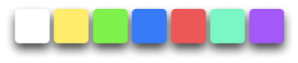 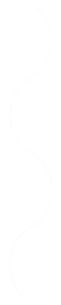 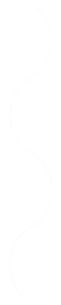 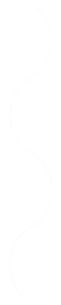 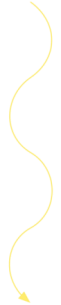 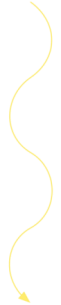 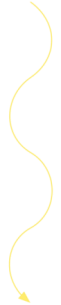 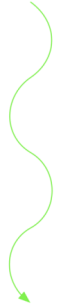 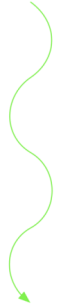 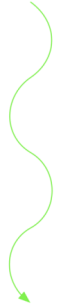 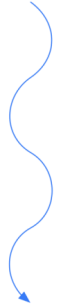 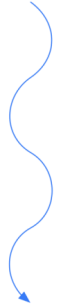 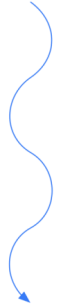 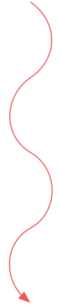 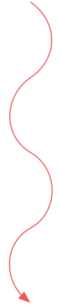 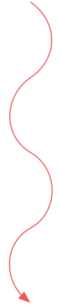 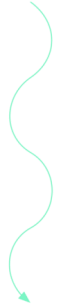 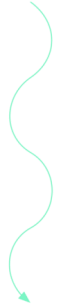 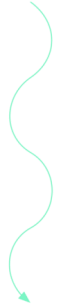 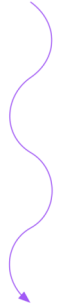 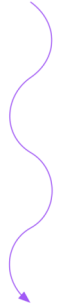 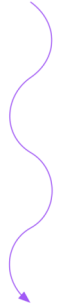 Compute Unified Device architecture
23
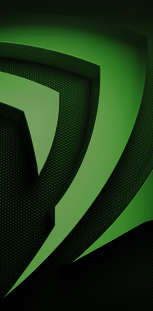 CUDA Thread Hierarchy(Cont.)
Each thread identified with a threadIdx
 which is a 3-component vector.

so that threads can be identified using a
       one-dimensional,
       two-dimensional, or
       three-dimensional
 thread index,

 forming a one-dimensional, two-dimensional, or three-dimensional thread block.
Compute Unified Device architecture
24
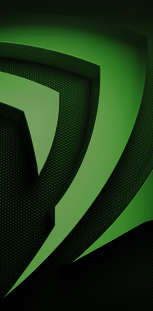 CUDA Thread Hierarchy(Cont.)
Blocks are organized into a 
        one-dimensional, 
        two-dimensional, or 
        three-dimensional 
    grid of thread blocks.

The number of thread blocks in a grid is usually dictated by the size of the data being processed or the number of processors in the system,
 which it can greatly exceed.
Compute Unified Device architecture
25
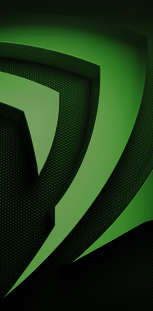 CUDA Thread Hierarchy(Cont.)
Each block has a maximum number of 
threads that it can support.

 Newer GPUs can support 1024 threads per block.
Compute Unified Device architecture
26
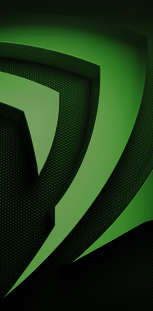 CUDA Thread Hierarchy(Cont.)
Identify local and global thread index
    - each block has its own local blockID in the same grid.
    - each thread has its own local threadID in the same block .
    - global thread index is evaluated by blockID and threadID.
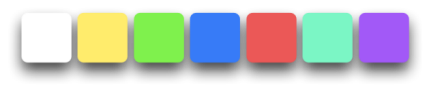 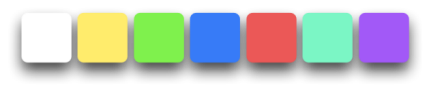 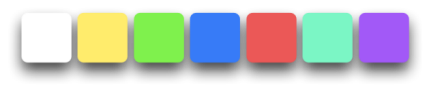 block index 0
block index 1
block index 2
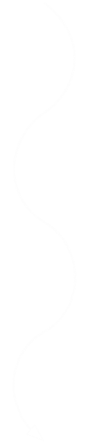 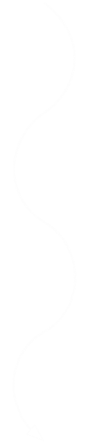 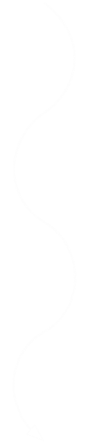 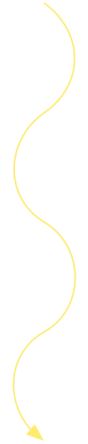 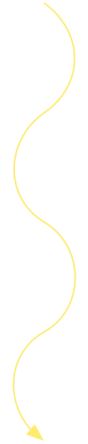 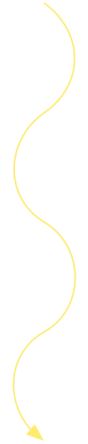 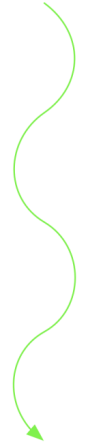 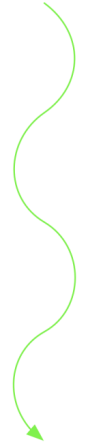 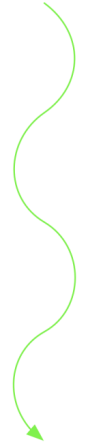 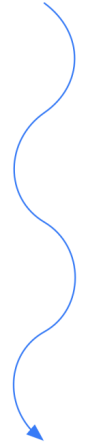 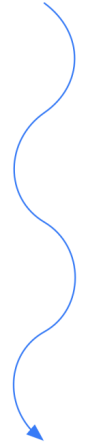 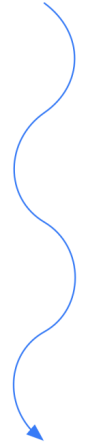 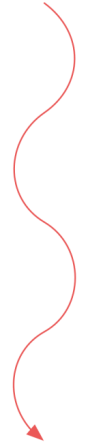 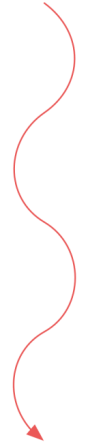 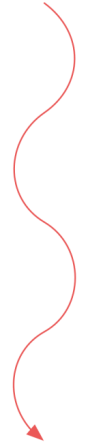 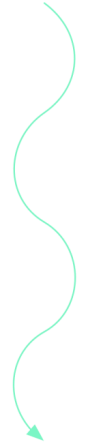 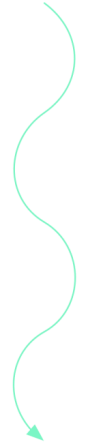 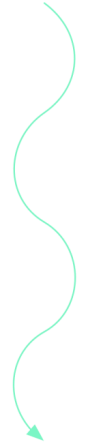 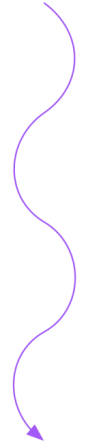 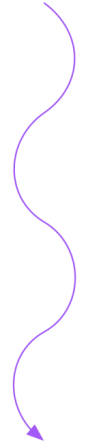 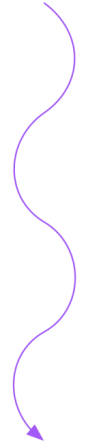 Compute Unified Device architecture
27
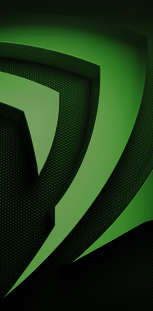 CUDA Thread Hierarchy(Cont.)
CUDA thread hierarchy summary
grid
grid of blocks
grid of blocks of threads
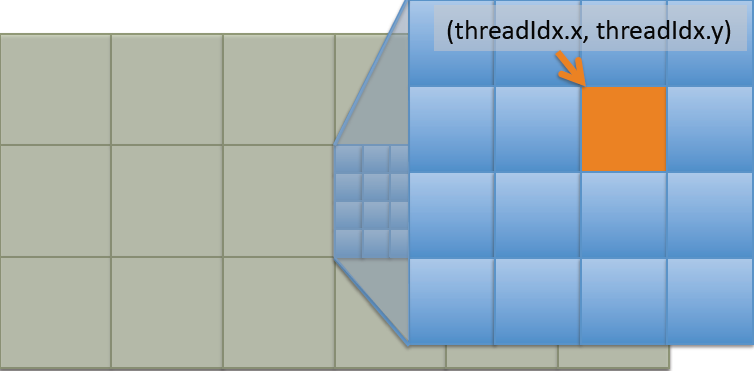 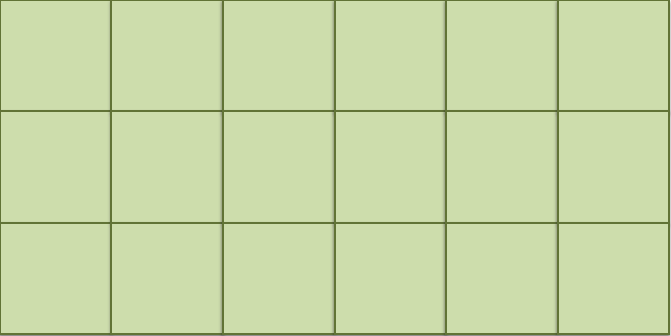 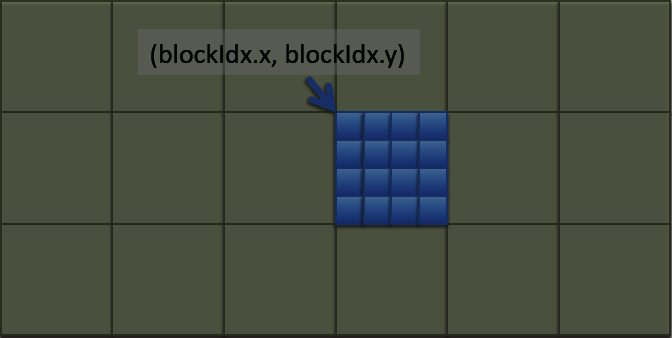 28
CUDA Transparent Scalability(Cont.)
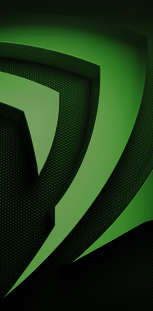 The same application runs efficiently on new generations of cores.

Thread blocks are required to execute independently.

It must be possible to execute them in any order, in parallel or in series. 

This independence requirement allows thread blocks to be scheduled in any order across any number of cores.
Compute Unified Device architecture
29
29
CUDA Transparent Scalability(Cont.)
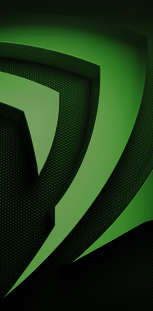 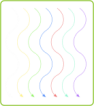 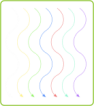 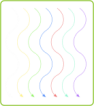 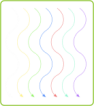 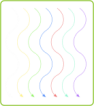 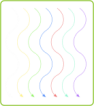 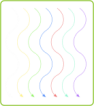 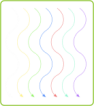 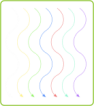 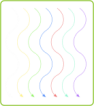 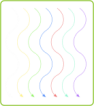 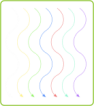 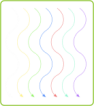 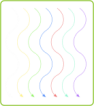 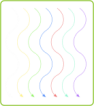 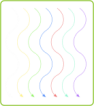 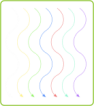 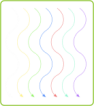 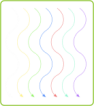 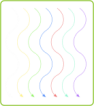 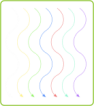 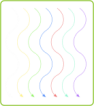 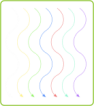 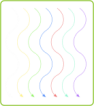 1
2
3
4
5
6
7
8
9
9
10
10
11
11
12
12
1
2
3
4
5
6
7
8
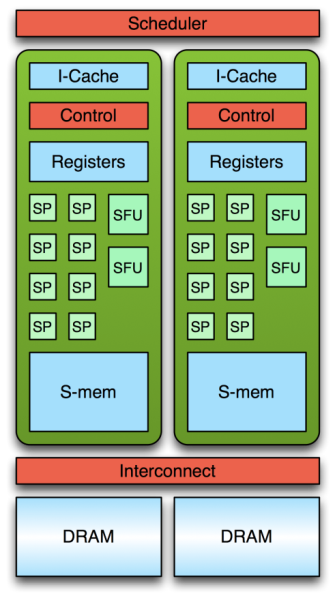 Compute Unified Device architecture
30
30
CUDA Transparent Scalability(Cont.)
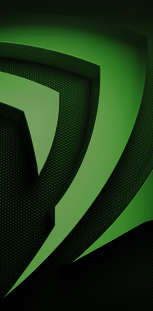 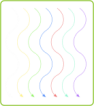 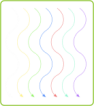 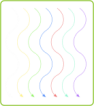 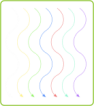 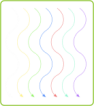 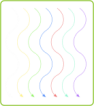 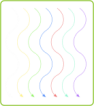 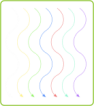 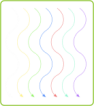 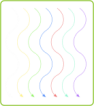 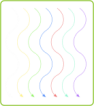 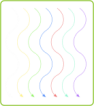 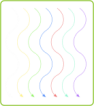 12
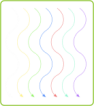 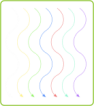 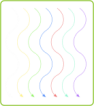 11
6
7
1
2
1
9
2
3
4
5
10
3
4
5
6
7
8
9
10
11
12
8
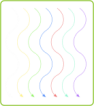 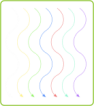 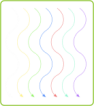 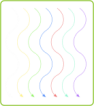 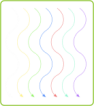 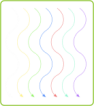 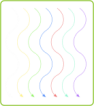 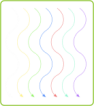 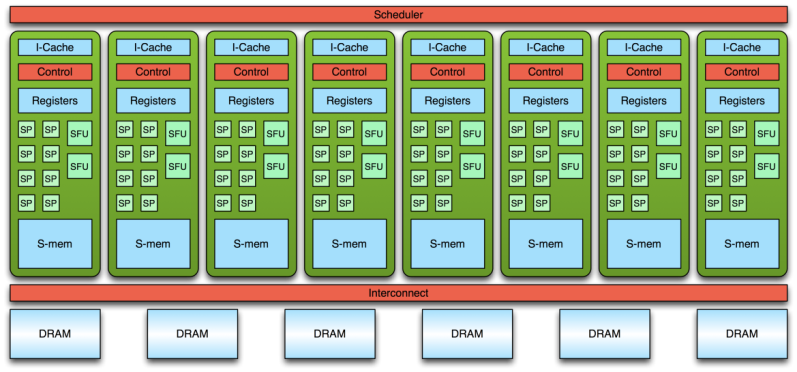 31
CUDA Transparent Scalability(Cont.)
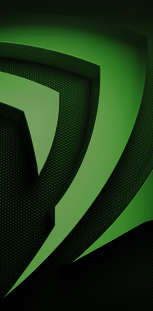 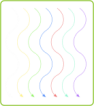 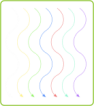 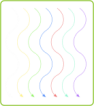 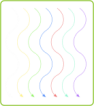 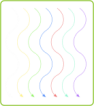 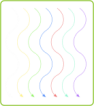 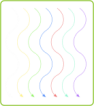 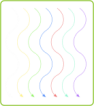 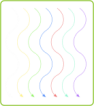 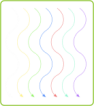 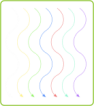 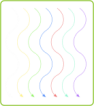 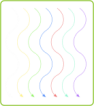 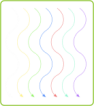 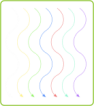 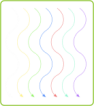 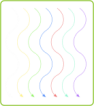 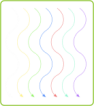 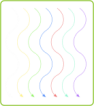 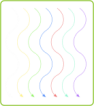 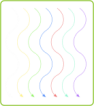 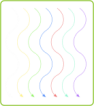 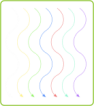 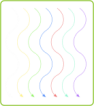 1
2
3
4
5
6
7
8
9
10
11
12
1
2
3
4
5
6
7
8
9
10
11
12
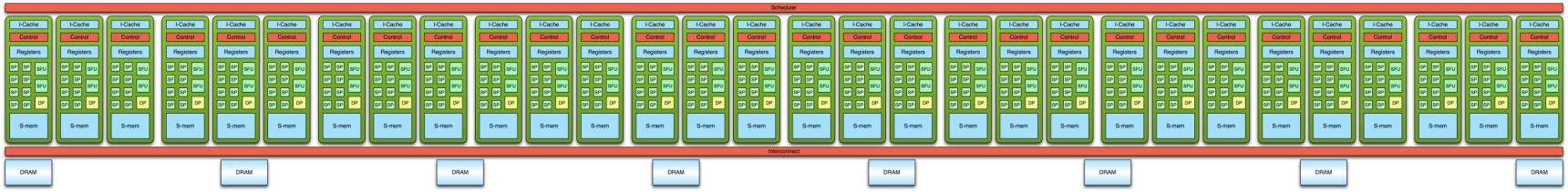 ...
Compute Unified Device architecture
32
CUDA Transparent Scalability(Cont.)
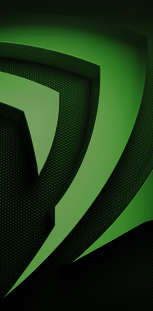 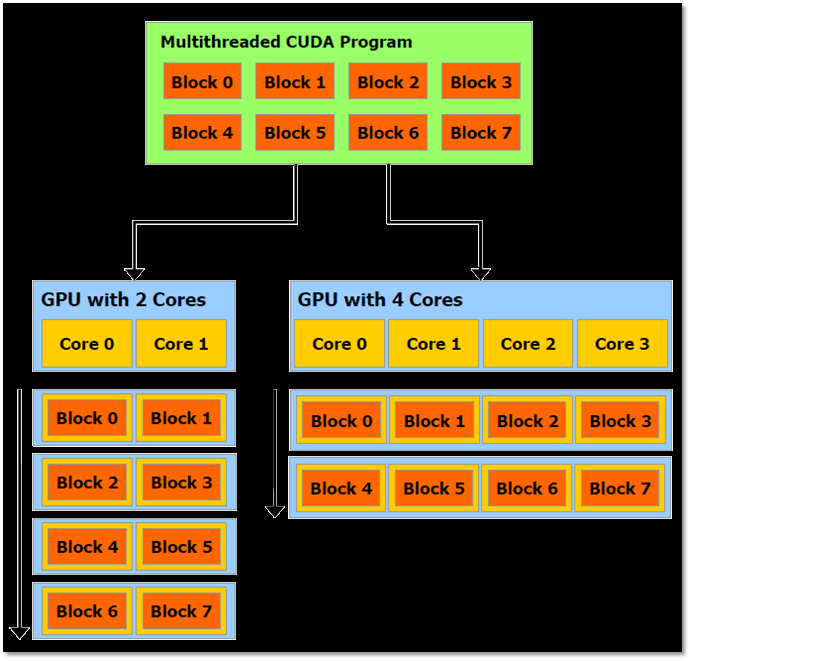 Compute Unified Device architecture
33
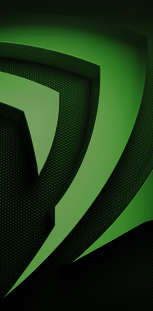 CUDA Memory Hierarchy
Threads within a block can cooperate by sharing data through some shared memory and by synchronizing their execution to coordinate memory accesses.

can specify synchronization points in the kernel by calling the  __syncthreads()

__syncthreads() acts as a barrier at which all threads
 in the block must wait before any is allowed to proceed.
Compute Unified Device architecture
34
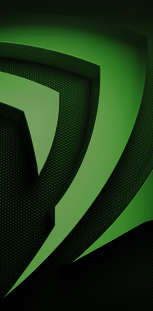 CUDA Memory Hierarchy(Cont.)
block of threads
registers
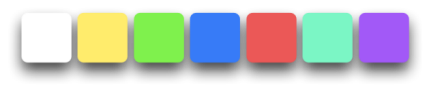 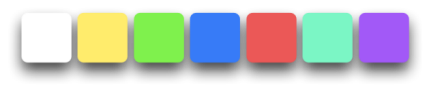 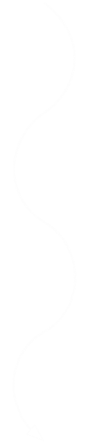 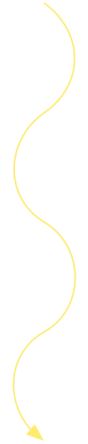 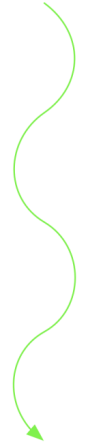 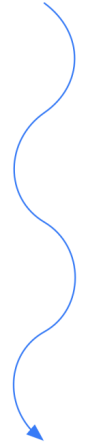 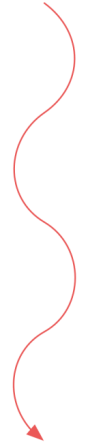 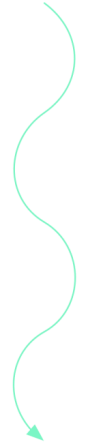 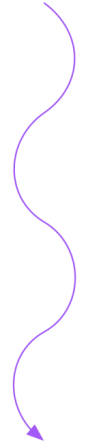 local memory
shared memory
Compute Unified Device architecture
35
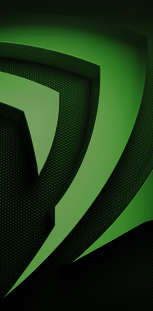 CUDA Memory Hierarchy(Cont.)
grid of blocks
registers
local memory
shared memory
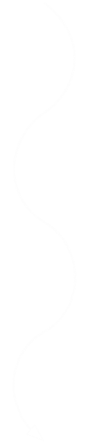 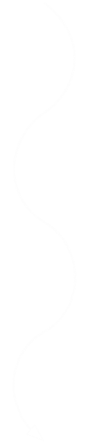 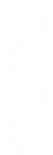 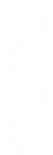 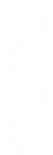 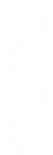 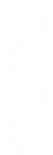 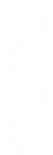 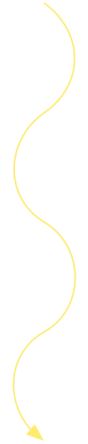 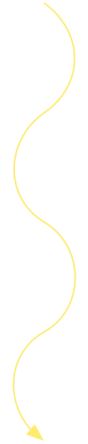 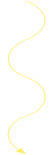 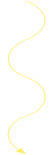 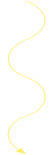 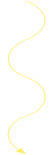 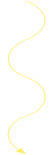 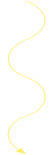 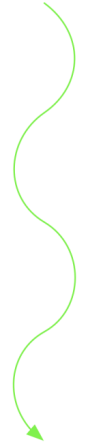 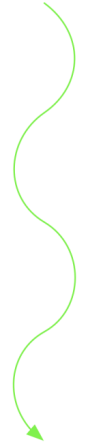 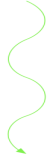 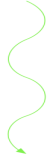 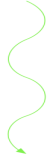 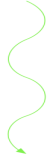 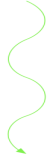 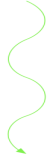 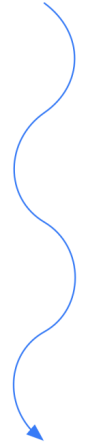 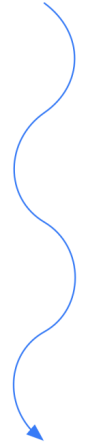 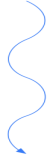 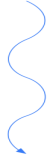 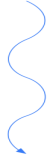 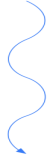 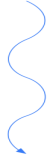 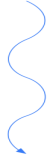 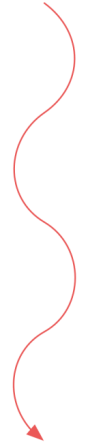 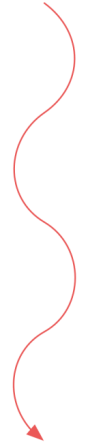 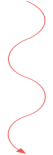 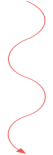 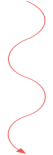 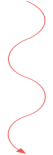 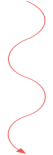 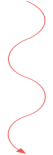 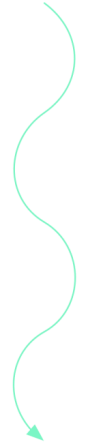 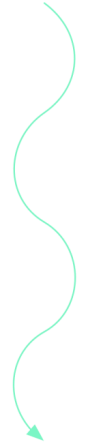 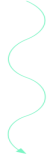 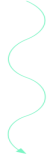 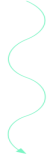 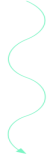 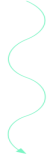 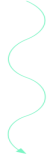 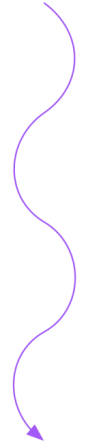 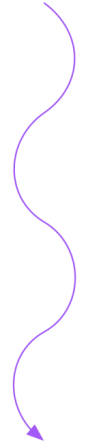 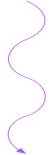 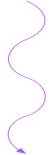 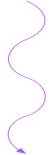 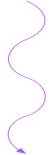 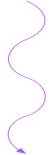 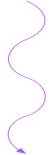 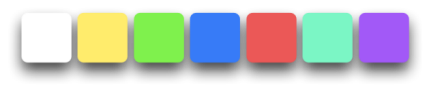 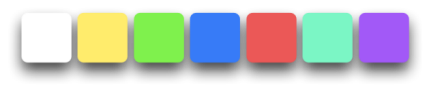 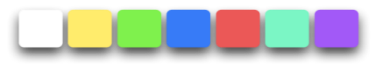 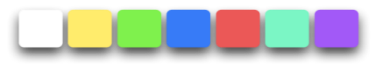 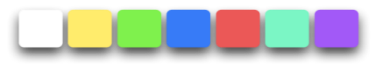 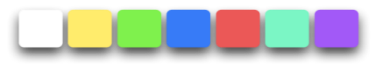 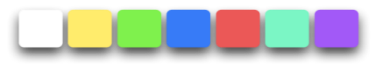 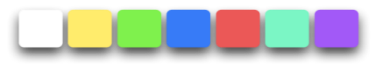 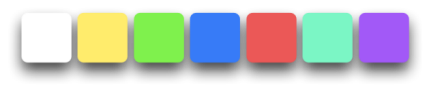 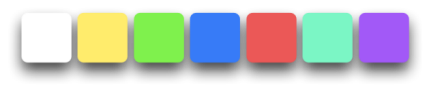 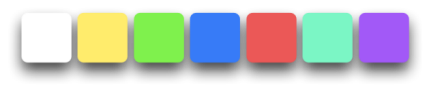 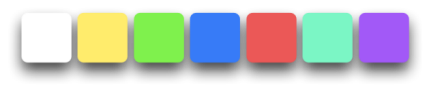 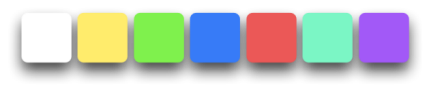 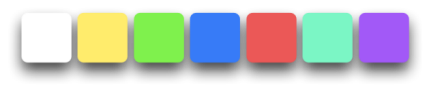 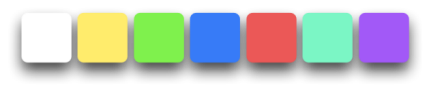 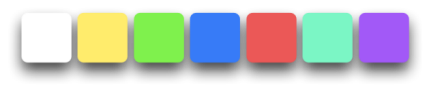 Compute Unified Device architecture
36
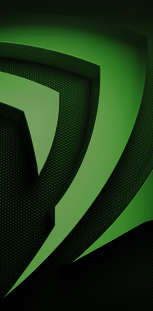 CUDA Memory Hierarchy(Cont.)
grid of blocks
registers
local memory
shared memory
texture memory
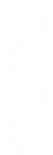 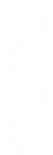 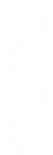 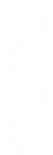 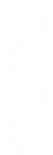 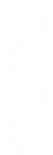 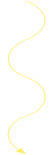 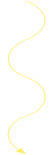 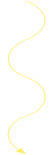 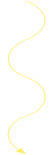 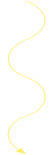 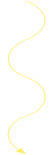 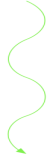 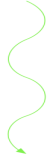 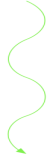 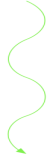 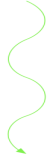 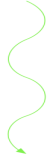 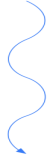 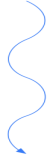 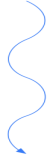 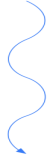 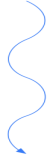 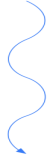 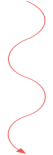 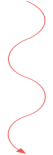 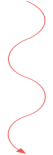 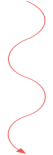 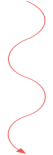 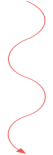 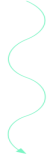 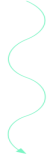 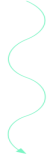 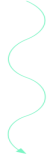 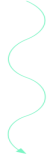 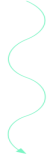 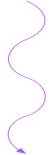 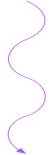 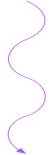 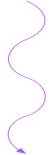 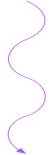 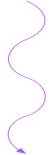 constant memory
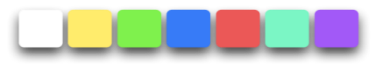 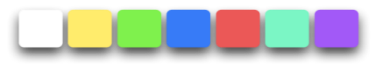 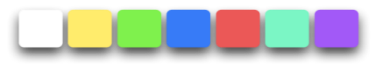 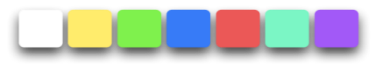 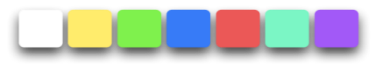 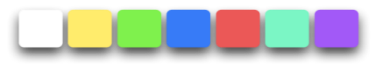 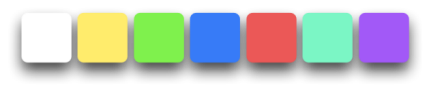 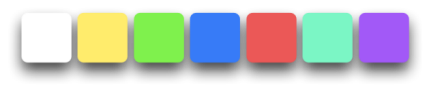 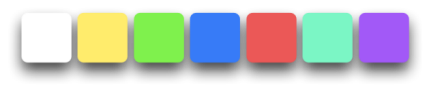 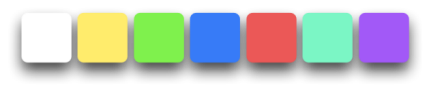 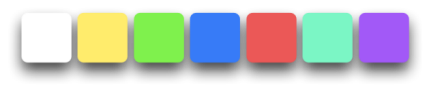 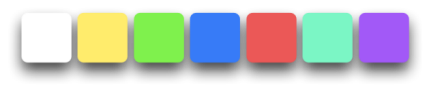 global memory
Compute Unified Device architecture
37
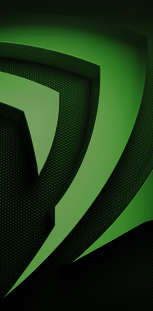 CUDA Memory Hierarchy(Cont.)
Global memory or device memory
    - contents are visible between all threads
    - communicate between host and device 
    - readable and writable between all threads
    - read/write long memory accessing latency
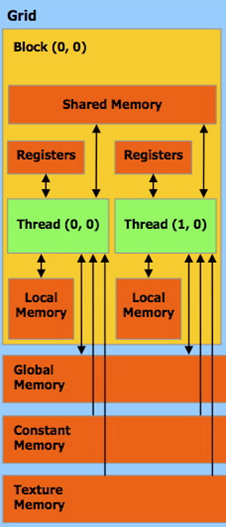 Compute Unified Device architecture
38
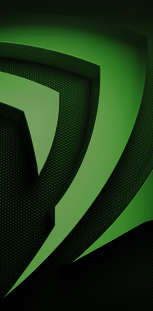 CUDA Memory Hierarchy(Cont.)
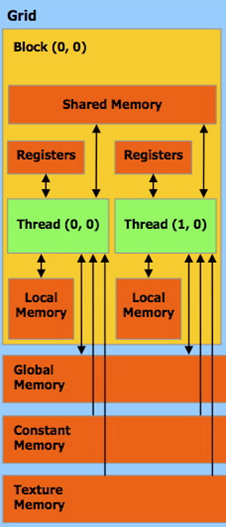 cudaMalloc(…)
    - allocate space in the global memory
    - require address pointer and space size

 cudaFree(…)
    - free space in the global memory
    - require address pointer to free space
Compute Unified Device architecture
39
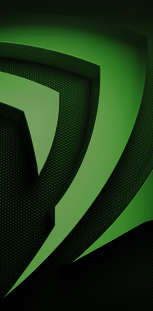 CUDA Memory Hierarchy(Cont.)
cudaMemcpy(…)
    - data transfers between host and device
    - require source and destination pointer
    - require data transfer direction and size

   cudaMemcpyHostToHost
   cudaMemcpyHostToDevice
   cudaMemcpyDeviceToHost
   cudaMemcpyDeviceToDevice
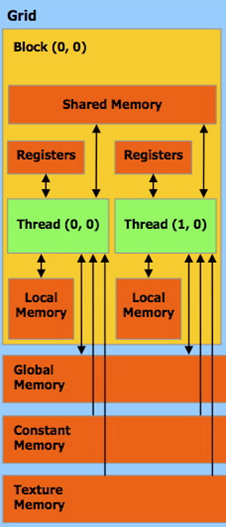 Host
40
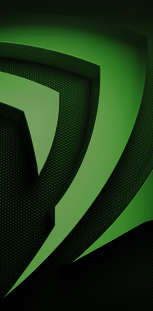 CUDA Memory Hierarchy(Cont.)
Constant Memory
 Read-Only: 
Use constant memory when data will not change over the course of a kernel execution.

 NVIDIA hardware provides 64KB of constant memory.

Treats differently than standard global memory.
Compute Unified Device architecture
41
Compute Unified Device architecture
41
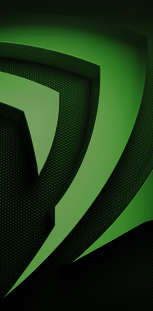 CUDA Memory Hierarchy(Cont.)
Constant Memory (Cont.)
 Reading from constant memory can conserve memory bandwidth compared to global memory: 

Constant memory is cached, 
so consecutive reads of the same address will not incur any additional memory traffic.
Compute Unified Device architecture
42
Compute Unified Device architecture
42
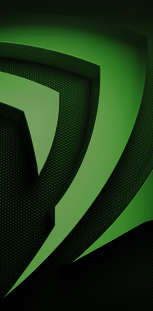 CUDA Memory Hierarchy(Cont.)
Constant Memory (Cont.)

2. NVIDIA hardware can broadcast a single memory read to each half-warp. 
GPU will generate only a single read request and subsequently broadcast the data to every thread. 

you will generate only 1/16 (roughly 6 percent) of the memory traffic as you would when using global memory. 
94 percent reduction in bandwidth

Is actuality a double-edged sword:
Although it can dramatically accelerate performance when all 16 threads are reading the same address, it actually slows performance to a crawl when all 16 threads read different addresses and would probably be slower than using global memory.
Compute Unified Device architecture
43
Compute Unified Device architecture
43
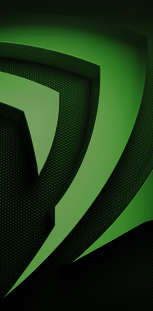 CUDA Memory Hierarchy(Cont.)
Constant Memory (Cont)
 Using Constant Memory:

1. Declare the variable as resides in constant memory:
 __constant__  type name

2. Allocate GPU memory :
    cudamalloc()

3. Copy from CPU to GPU
cudaMemcpyToSymbol()

4. Copy from GPU to CPU 
cudaMemcpy()

5. Deallocate GPU memory 
CudaFree()
Compute Unified Device architecture
44
Compute Unified Device architecture
44
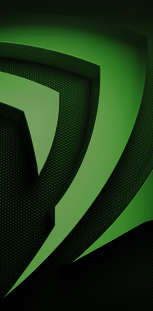 CUDA Memory Hierarchy(Cont.)
Texture Memory
originally designed for traditional graphics applications, classical OpenGL and DirectX rendering pipelines, 

Another variety of read-only memory,
Compute Unified Device architecture
45
Compute Unified Device architecture
45
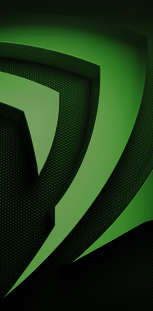 CUDA Memory Hierarchy(Cont.)
Texture Memory (Cont.)
Improve performance & Reduce memory traffic when reads have certain access patterns
spatial locality in the memory access pattern



Non-consecutive          
          Wouldn’t be cached together in a typical CPU caching scheme.
GPU texture caches designed to accelerate access patterns such as this one 
           An increase in performance when using texture memory instead of
global memory
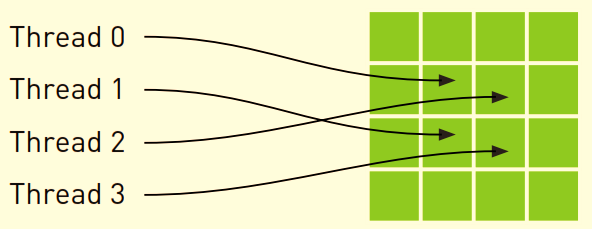 Compute Unified Device architecture
46
Compute Unified Device architecture
46
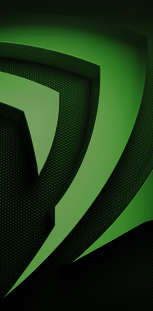 CUDA Memory Hierarchy(Cont.)
Using Texture Memory:
1. Declare the variable as resides in texture memory:
    texture <[type]>  name;

2. Allocate GPU memory :
    cudamalloc()

3. Bind the reference to the texture buffer:
    cudaBindTexture()

4. Finally unbind the reference:
    cudaUnbindTexture()

5. Deallocate GPU memory:
   cudaFree()
Compute Unified Device architecture
47
Compute Unified Device architecture
47
Program Work Flow
 in 
CUDA
Compute Unified Device architecture
48
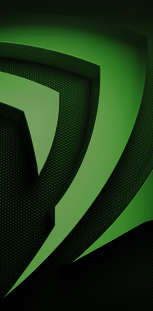 1. Allocating memory on the GPU.
       cudaMalloc (…)

2. The CPU copies some input data from the CPU to the GPU.
    cudaMemcpy (…)

3. The CPU calls some kernels.
 Kernel <<< grids of Blocks , Blocks of Threads , SharedMemory>>> ()

4. The CPU copies the results back to the CPU from the GPU.
Compute Unified Device architecture
49
Kernel
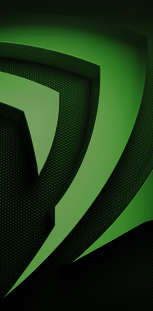 CUDA C extends C by allowing the programmer to define C functions, called kernels.


kernels  execute on the GPU.

 - all threads execute the same kernel function.
 - all threads can take different controlling path
 - each thread has its own local ID to control itself
Compute Unified Device architecture
50
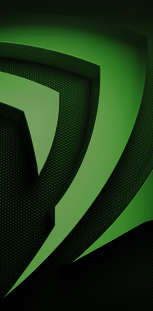 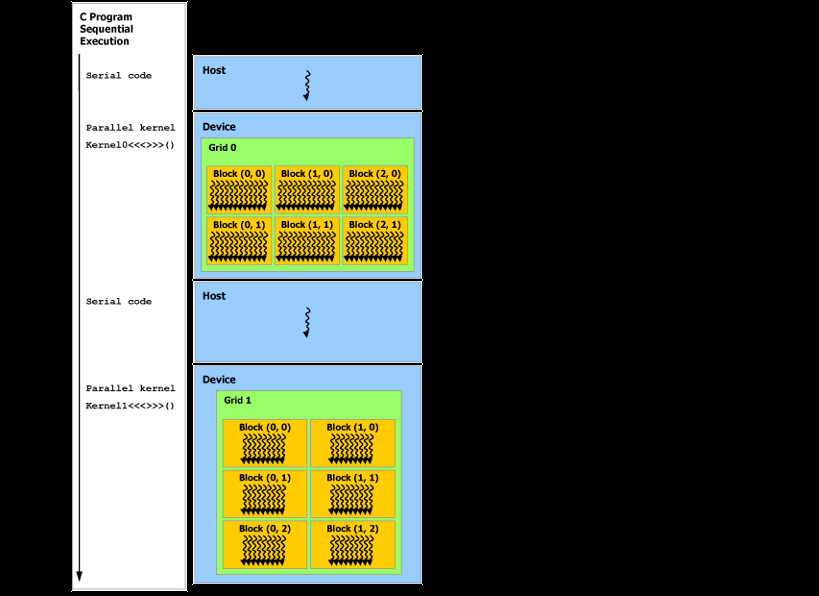 Serial code executes on the host while parallel code executes on the device.
Compute Unified Device architecture
51
C LANGUAGE EXTENSIONS
Compute Unified Device architecture
52
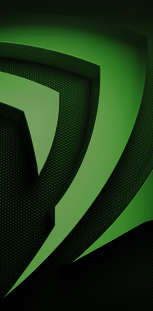 Function Type Qualifiers
Function type qualifiers specify whether a function executes on the host or on the device and whether it is callable from the host or from the device.
53
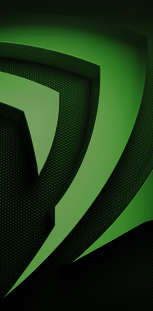 Function Type Qualifiers(Cont.)
__device__

The __device__ qualifier declares a function that is:
‣ Executed on the device,
‣ Callable from the device only.

Restrictions on the device function
     - no function pointer
     - no recursion function 
     - no variable number of arguments 
     - no static variable declares inside the function
54
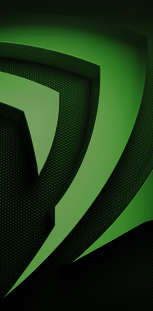 Function Type Qualifiers(Cont.)
__global__

The __global__ qualifier declares a function as being a kernel. Such a function is:
        ‣Executed on the device,
         ‣Callable from the host,
         ‣Callable from the device for devices of compute  capability 3.x 

__global__ functions must have void return type.

A call to a __global__ function is asynchronous, 
        it returns before the device has completed its execution.
55
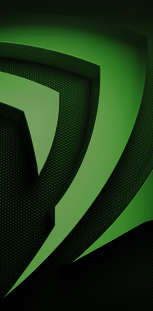 Function Type Qualifiers(Cont.)
3.  __host__

The __host__ qualifier declares a function that is:
‣ Executed on the host,
‣ Callable from the host only.

The default case.

The __global__ and __host__ qualifiers cannot be used together.
The __device__ and __host__ qualifiers can be used together however, in which case the function is compiled for both the host and the device.
56
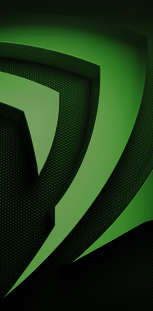 Variable Type Qualifiers
Variable type qualifiers specify the memory location on the device of a variable.

An automatic variable declared in device code without any of qualifiers generally resides in a register. 
 in some cases the compiler might choose to place it in local memory.
57
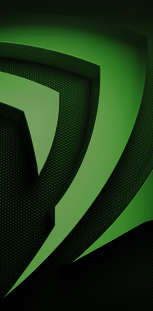 Variable Type Qualifiers(Cont.)
1.  __device__

The __device__ qualifier declares a variable that resides on the device.

‣ Resides in global memory space,
‣ Has the lifetime of an application,
‣ Is accessible from all the threads within the grid and from the host through the runtime library (cudaGetSymbolAddress() / cudaGetSymbolSize() / cudaMemcpyToSymbol() / cudaMemcpyFromSymbol()).
58
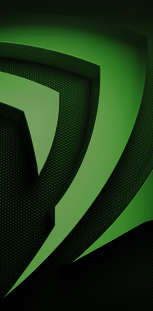 Variable Type Qualifiers(Cont.)
2.   __constant__

The __constant__ qualifier, optionally used together with __device__, declares a variable that:
‣ Resides in constant memory space,
‣ Has the lifetime of an application,
‣ Is accessible from all the threads within the grid and from the host through the runtime library
 (cudaGetSymbolAddress() / cudaGetSymbolSize() /
cudaMemcpyToSymbol() / cudaMemcpyFromSymbol()).
59
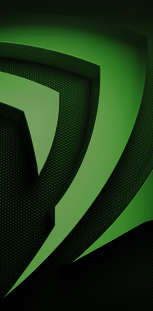 Variable Type Qualifiers(Cont.)
3.  __shared__

The __shared__ qualifier, optionally used together with __device__, declares a variable
that:
‣ Resides in the shared memory space of a thread block,
‣ Has the lifetime of the block,
‣ Is only accessible from all the threads within the block.
60
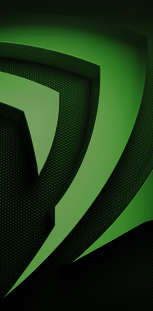 Built-In Variables
Built-in variables specify the grid and block dimensions and the block and thread indices. 

They are only valid within functions that are executed on the device.

     gridDim
This variable is of type dim3 and contains the dimensions of the grid.
    blockIdx
This variable is of type unit3 and contains the block index within the grid.
    blockDim
This variable is of type dim3 and contains the dimensions of the block.
    threadIdx
This variable is of type uint3 and contains the thread index within the block.
    warpSize
This variable is of type int and contains the warp size in threads.
61
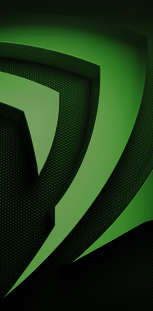 CUDA built-in structures : dim3
an integer vector type based on uint3 that is used to specify dimensions.

When defining a variable of type dim3, any component left unspecified is initialized to 1.
struct dim3
{
   int x;
   int y;
   int z; 
}

struct uint3
{
   unsigned int x;
   unsigned int y;
   unsigned int z;
}
62
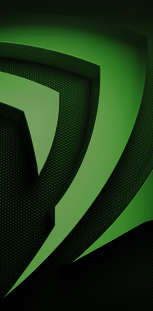 Vector-Addition Simple Example
//allocate and initialize the host memory space
float *h_A;
float *h_B;
float *h_C;

h_A=(float*)malloc(N*sizeof(float));
h_B=(float*)malloc(N*sizeof(float));
h_C=(float*)malloc(N*sizeof(float));

//allocate the device memory space
float *d_A;
float *d_B;
float *d_C;

cudaMalloc((void**)&d_A,N*sizeof(float));
cudaMalloc((void**)&d_B,N*sizeof(float));
cudaMalloc((void**)&d_C,N*sizeof(float));

//copy raw data from host to device memory
cudaMemcpy(d_A,h_A,N*sizeof(float),cudaMemcpyHostToDevice);
cudaMemcpy(d_B,h_B,N*sizeof(float),cudaMemcpyHostToDevice);
63
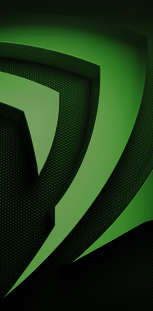 Vector-Addition Simple Example(Cont.)
//execute the kernel on N/256 blocks of 256 threads
vectorAddition<<< N/256,256 >>>(d_A,d_B,d_C);

//copy result data from device to host memory
cudaMemcpy(h_C,d_C,N*sizeof(float),cudaMemcpyDeviceToHost);

//free the host memory space
free( h_A );
free( h_B );
free( h_C );

//free the device memory space
cudaFree(d_A);
cudaFree(d_B);
cudaFree(d_C);
64
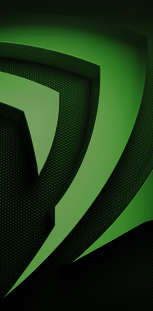 Vector-Addition Simple Example(Cont.)
//compute vector addition C=A+B
//each thread performs one pair-wise addition
__global__ void vectorAddition( float* d_A, float* d_B, float* d_C )
{
   int globalIdx;
   
   //compute the thread global index 
   globalIdx = blockIdx.x*blockDim.x+threadIdx.x;
  
   //each thread performs its own element addition
   d_C[globalIdx] = d_A[globalIdx]+d_B[global_Idx];

   return;  
}
65
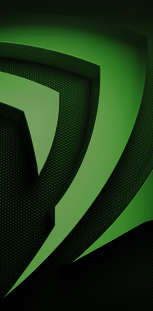 Vector-Addition Simple Example(Cont.)
//compute vector addition C=A+B
//each thread performs one pair-wise addition
__global__ void vectorAddition( float* d_A, float* d_B, float* d_C )
{
   int globalIdx;
   
   //compute the thread global index 
   globalIdx = blockIdx.x * blockDim.x + threadIdx.x;
  
   //each thread performs its own element addition
   d_C[globalIdx] = addElement(d_A[globalIdx],d_B[global_Idx]);

   return;  
}

__device__ float addElement( float input_a, float input_b )
{
   return (input_a+input_b);
}
66
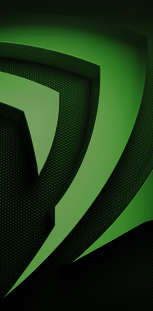 Matrix-Addition Simple Example
//allocate and initialize the host memory space
float *h_A;
float *h_B;
float *h_C;

h_A=(float*)malloc(N*N*sizeof(float));
h_B=(float*)malloc(N*N*sizeof(float));
h_C=(float*)malloc(N*N*sizeof(float));

//allocate the device memory space
float *d_A;
float *d_B;
float *d_C;

cudaMalloc((void**)&d_A,N*N*sizeof(float));
cudaMalloc((void**)&d_B,N*N*sizeof(float));
cudaMalloc((void**)&d_C,N*N*sizeof(float));

//copy raw data from host to device memory
cudaMemcpy(d_A,h_A,N*N*sizeof(float),cudaMemcpyHostToDevice);
cudaMemcpy(d_B,h_B,N*N*sizeof(float),cudaMemcpyHostToDevice);
67
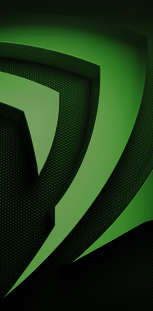 Matrix-Addition Simple Example(Cont.)
dim3 gridSize;
dim3 blockSize;

//set the grid size and block size
gridSize.x=N/16; blockSize.x=16;
gridSize.y=N/16; blockSize.y=16;

//execute the kernel on N/256 blocks of 256 threads
matrixAddition<<<gridSize,blockSize>>>(d_A,d_B,d_C);

//copy resukt data from device to host memory
cudaMemcpy(h_C,d_C,N*N*sizeof(float),cudaMemcpyDeviceToHost);

//free the host memory space
free(h_A);
free(h_B);
free(h_C);

//free the device memory space
cudaFree(d_A);
cudaFree(d_B);
cudaFree(d_C);
68
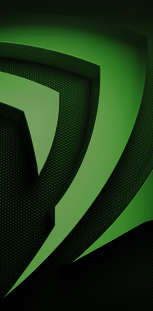 Matrix-Addition Simple Example(Cont.)
//compute matrix addition C=A+B
//each thread performs one pair-wise addition
__global__ void matrixAddition( float* d_A, float* d_B, float* d_C )
{
   int msize;
   int rowIdx;
   int colIdx;
   
   //comput the matrix size
   msize = gridDim.x*blockDim.x;

   //compute the thread global index 
   rowIdx = blockIdx.y*blockDim.y+threadIdx.y;
   colIdx = blockIdx.x*blockDim.x+threadIdx.x; 
  
   //each thread performs its own element addition
   d_C[rowIdx*msize+colIdx] =d_A[rowIdx*msize+colIdx] 
                            +d_B[rowIdx*msize+colIdx];

   return;  
}
69
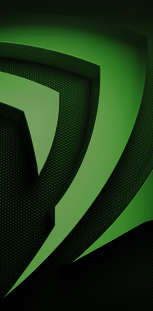 Check for API Errors
cudaError_t  err = cudaMalloc((void **) &d_A,size);
 
if (err != cudaSuccess)  
{
   printf (“%s in %s at line %d\n”,         cudaGetErrorString(err),  __FILE__,  __LINE__);

   exit(EXIT_FAILURE); 
}
70
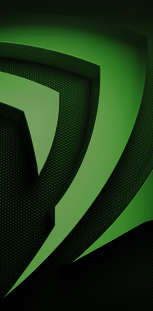 COMPILATION WITH NVCC
The NVCC compiler translates code written in CUDA into PTX (a pseudo-assembly language).

Just-in-time compilation : Any PTX code loaded by an application at runtime is compiled further to binary code
by the device driver. 

Just-in-time compilation increases application load time, but:
allows the application to benefit from any new compiler improvements coming with each new device driver. 
It is also the only way for applications to run on devices that did not exist at the time the application was compiled.
71
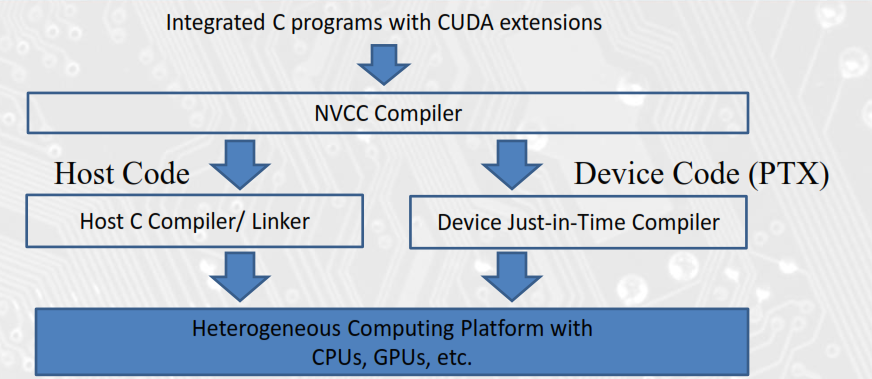 Compute Unified Device architecture
72
Thanks for Your Attention
Compute Unified Device architecture
73